News Sources in New ZealandThe need for a SUSTAINED professional reflectionJEANZ Annual ConferenceWintec, HamiltonJune 29-30, 2017
Akhteruz Zaman, PhD
Massey University

a.zaman@massey.ac.nz 
@Akhteruz_Zaman
NEWS SOURCES
News sources  are of interest for long


Professional: find the best way to access and deal with them


Scholarly: understand the structure of source-journo relationship


These two interests are not mutually exclusive


Young reporters are often lectured on the importance of sources


These lectures may contain an explicit reference to the structure
News Source Studies
Sigal (1973): Reporters and Officials
Gans (1979): Deciding What’s News  
Tuchman et al. (1993): Hearth and Home

Lack of diversity in news sources

Dominance of officials and experts (authorised knowers)

Continued gender imbalance
Tuchman et  al. (1993): “Symbolic annihilation”;
Two men over a woman 

Craitics even explain why diversity in sources should not be expected: routinization of news work 

Diversity and multiplicity: a core value in democratic system
News sourcesThe Age (Vic.), Apr 18, 2010 Sunday
News source: individual, organisation or any other source of information

Types of sources:

Politicians (ministers, political leaders, spokespersons)

Government officials (public bureaucrats)

Other officials (businesses, civil organisations)

Experts (academics, researchers, technicians, artists)

Common people (affected people; eyewitness, vox pop etc.)

Others (organisations/reports/individuals)
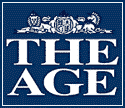 Number of news sourcesThe Age (Vic.), Apr 18, 2010 Sunday
News sources by TypeThe Age (Vic.), Apr 18, 2010 Sunday
Stories without a source: 4 (Comedy Fest; Car seizure; China funeral; Red Shirts)
Pie Chart: News Source by TypeThe Age (Vic.), Apr 18, 2010 Sunday
News sources by GenderThe Age (Vic.), Apr 18, 2010 Sunday
Number of News SourcesNew Zealand Herald, Manawatu Standard & Dominion PostMay 10, 2017 Wednesday
News Sources by TypeNew Zealand Herald, Manawatu Standard & Dominion PostMay 10, 2017 Wednesday
News sources by GenderNZH, MS & DP, May 10, 2017 Wednesday
That was the trigger!
My Study
Slightly bigger empirical scope
I like to see 

If this trend has a sustained pattern across NZ news media scene


If this numerical pattern has any qualitative equivalence



Equivalence: whether source attributions 


Replicate the importance of “authorised” knowers


Diminish the standing of “unauthorised” knowers
Method: Data Collection
Quantitative; Qualitative 

Three newspapers: NZH, MS, DP

Three months; one random day in each month

Three websites: stuff.co.nz; scoop.co.nz; newsroom.co.nz 

Three broadcasting: one news; newstalkZB, newshub.co.nz

Other potential news sources
News Sources by TypeNZH, MS & DP, June 28, 2017 Wednesday
News Sources by GenderNZH, MS & DP, June 28, 2017 Wednesday
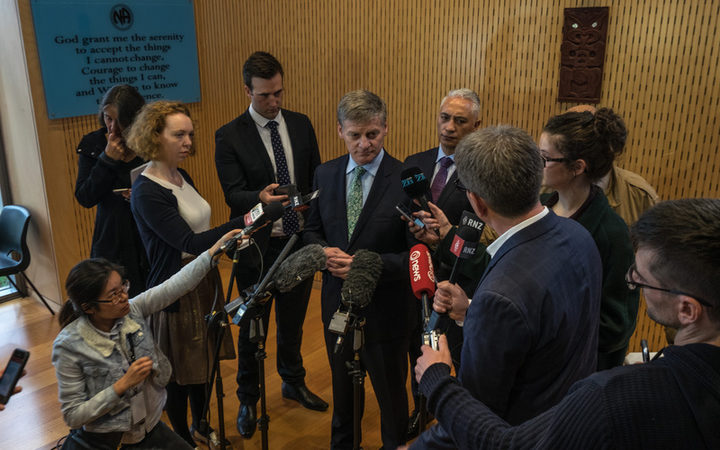 June 22, 2017; Photo: Brad White/RNZ 	www.radionz.co.nz
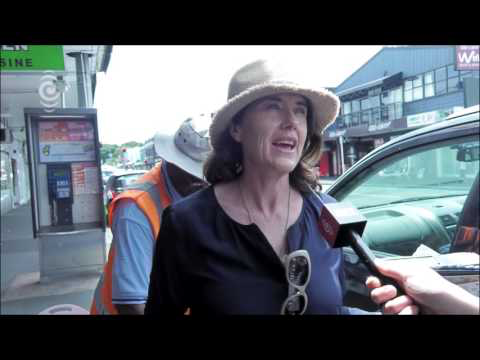 Natasha Frost, RNZ/BBC Paris	https://paydesk.co/journalist/natasha.frost
Is a lack of diversity in news sources acceptable?
Democracy-diversity-journalism nexus
Diversity
Journalism
Democracy
Is time running out before we take the lack of diversity in NZ news sources seriously?
120
80
160
200
40
MPH
km/h
240
0
9
9
9
9
9
Diagram featured by http://slidemodel.com
Thanks!
Any questions?
References: 

Armstrong, C. 2004, The influence of report gender on source selection in newspaper stories, Journalism & Mass Communication Quarterly, 81:1, 139-154

Comrie, M. 1999, Television news and broadcast deregulation in New Zealand, Journal of Communication, 49:2, 42-54

Gans, H. 1979, Deciding what’s new, Vintage Books, New York

Manning, P. 2001, News and news sources: A critical introduction, Sage, London.
 
Park, D., Kim, G., & On, B., 2016, ‘Understanding the network fundamentals of news sources associated with a specific topic’, Information Science, 372, 32-52.
 
Ruper, V. 2006, ‘How did you find that out? Transparency of the newsgathering process and the meaning of news, Journalism Studies, 7:1, 127-143.
 
Sigal. L. 1973, Reporters and officials: The organization and politics of newsmaking, D.C. Heath, Lexington. Mas.

Tiffen, R. Jones, P., Rowe, D., Aalberg, T., Coen, S., Curran, J., Hayashi, K., Iyengar, S., Mazzoleni, G. Papathanassopoulos, S., Rojas, H. & Soroka, S. 2014, ‘Sources in the news’, Journalism Studies, 15:4, 374-391.

Tuchman, G., Arlene  K. Daniels, A. and Benet, J. 1978, Hearth and Home: Images of Women in Mass Media (New York: Oxford University Press, 1978), 28.